2016-2017 Governor’s Proposed Budget
Board of Trustees Meeting
February 11, 2016
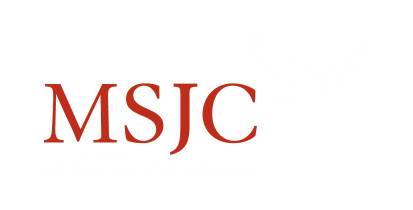 1
2016-2017 Proposed BudgetState Overview
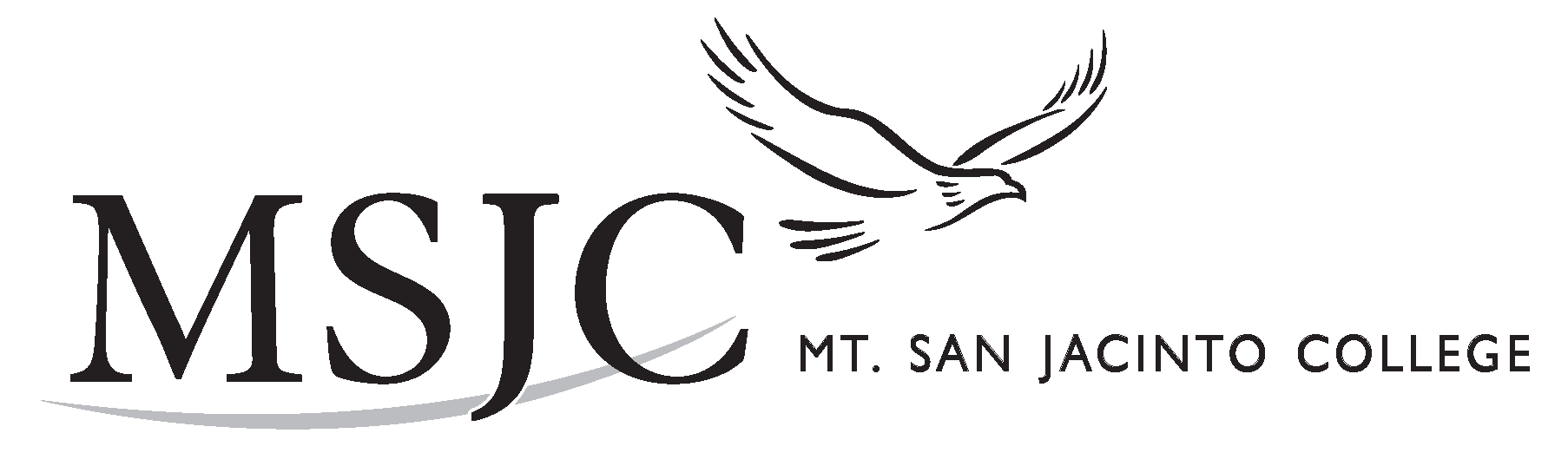 Governor Brown released the 2016-2017 Proposed Budget on January 7, 2016
	Areas of Focus 
Paying Down Liabilities and Saving for Rainy Day 
Countering the Effects of Poverty
Addressing Climate Change
2
Board of Trustees Meeting - February 11, 2016
2016-2017 Proposed BudgetState Overview
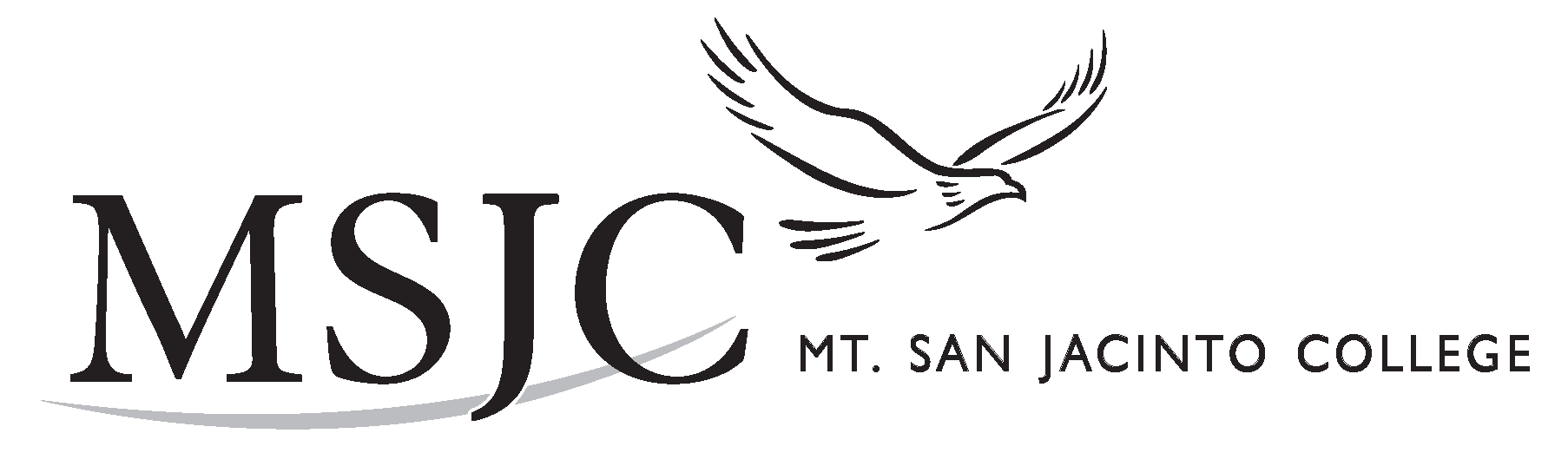 Education Funding has increased by 51% over the past 5 years
Holds tuition at the UC, CSU, & CCC at current levels
Expiration of Prop 30 factored into the budget
3
Board of Trustees Meeting - February 11, 2016
2016-2017 Proposed BudgetCommunity College Overview
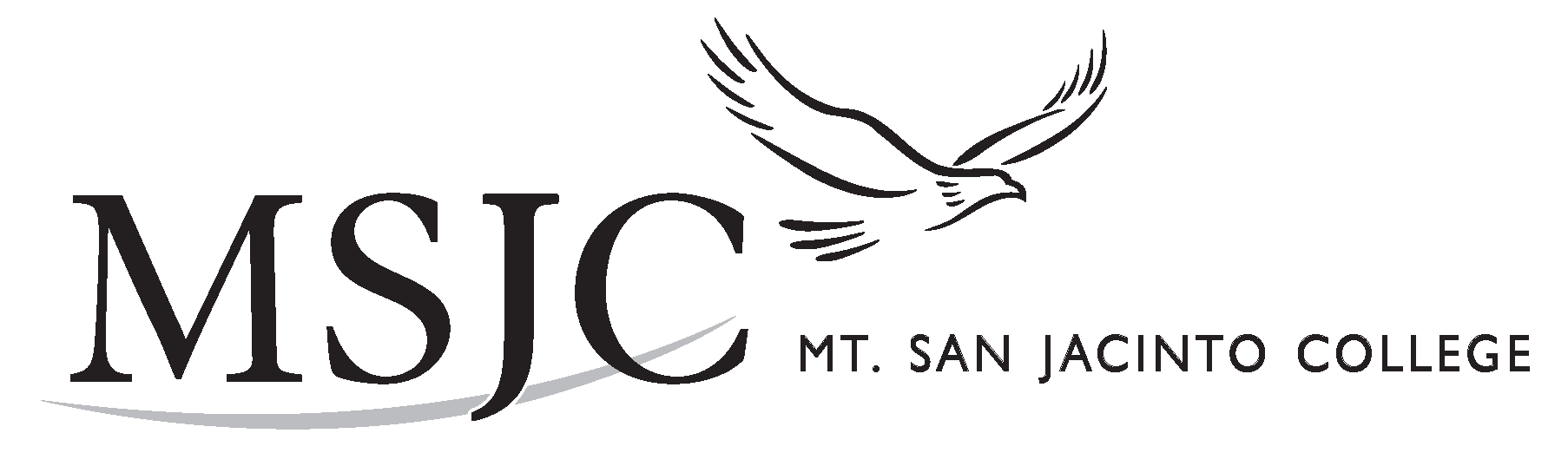 Continuing Investment in Higher Education
Maintaining Affordability 
Supporting Success for All Students 
Strengthening Paths through Education and Into Workforce
4
Board of Trustees Meeting - February 11, 2016
2016-2017 Proposed BudgetCommunity College Overview
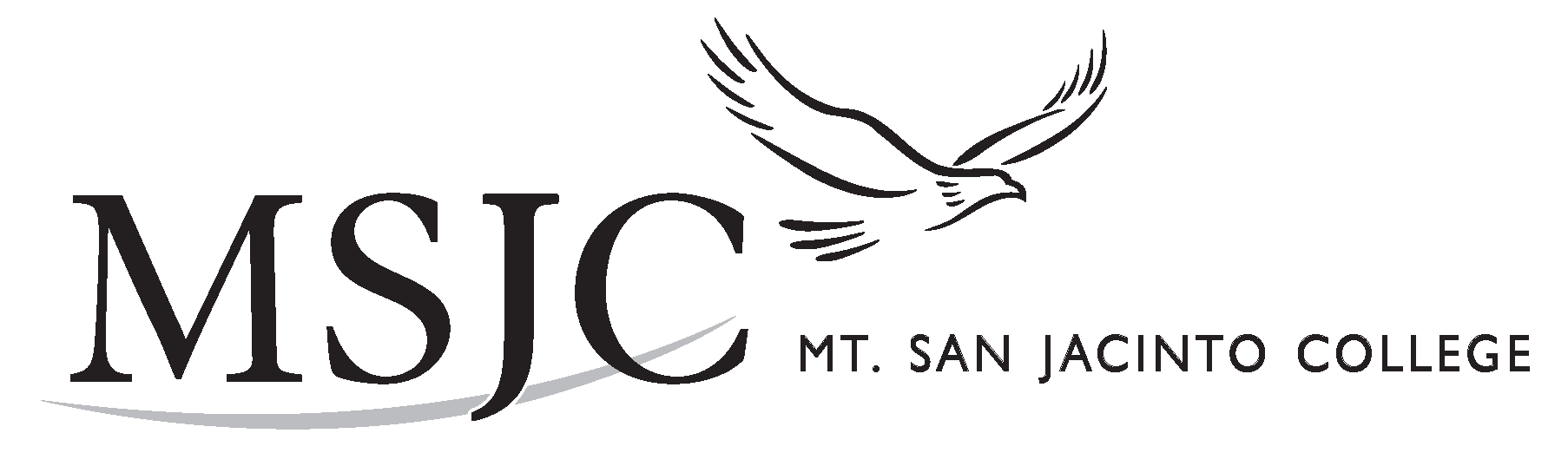 One-Time Funding to Pay Down Debts & Liabilities
$283 million Deferred Maintenance and Instruction Equipment
No matching requirements
$76 million for outstanding state mandate claims 
$5 million Zero-Textbook Cost Programs
$30 million increase for Basic Skills
5
Board of Trustees Meeting – February 11, 2016
2016-2017 Proposed BudgetCommunity College Overview
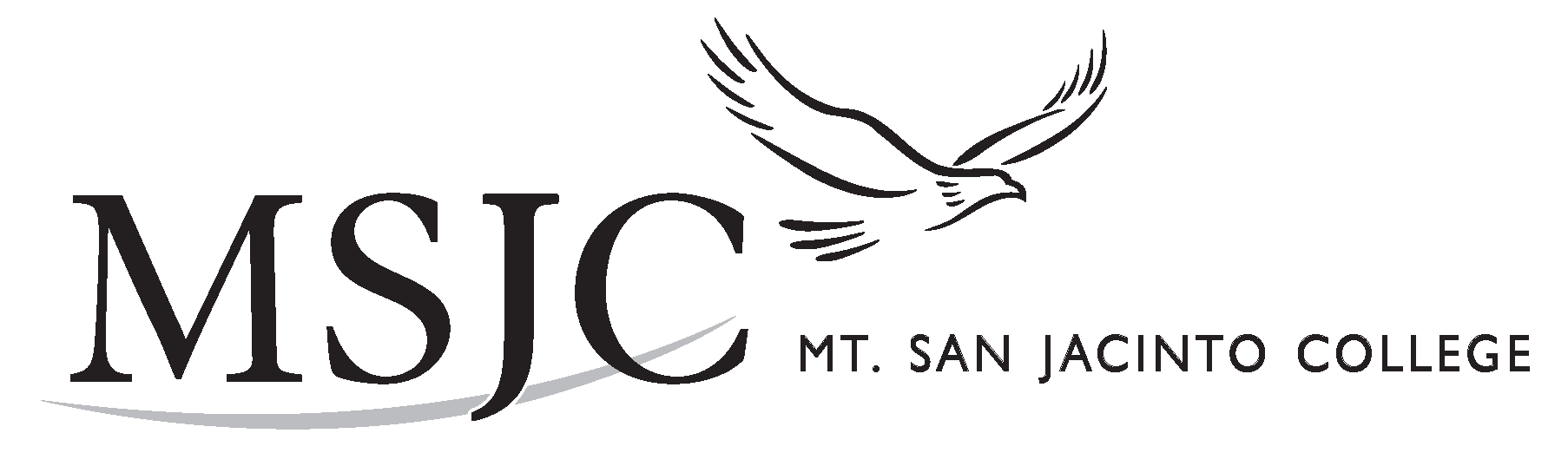 $200 million for the Strong Workforce Program 
$48 million of on-going funds to support Career Technical Education Pathway Program
$10 million for the Institutional Effectiveness Partnership
$8 million for developing & disseminating effective practices 
$2 million for local technical assistance
6
Board of Trustees Meeting - February 11, 2016
2016-2017 Proposed BudgetCommunity College Proposals
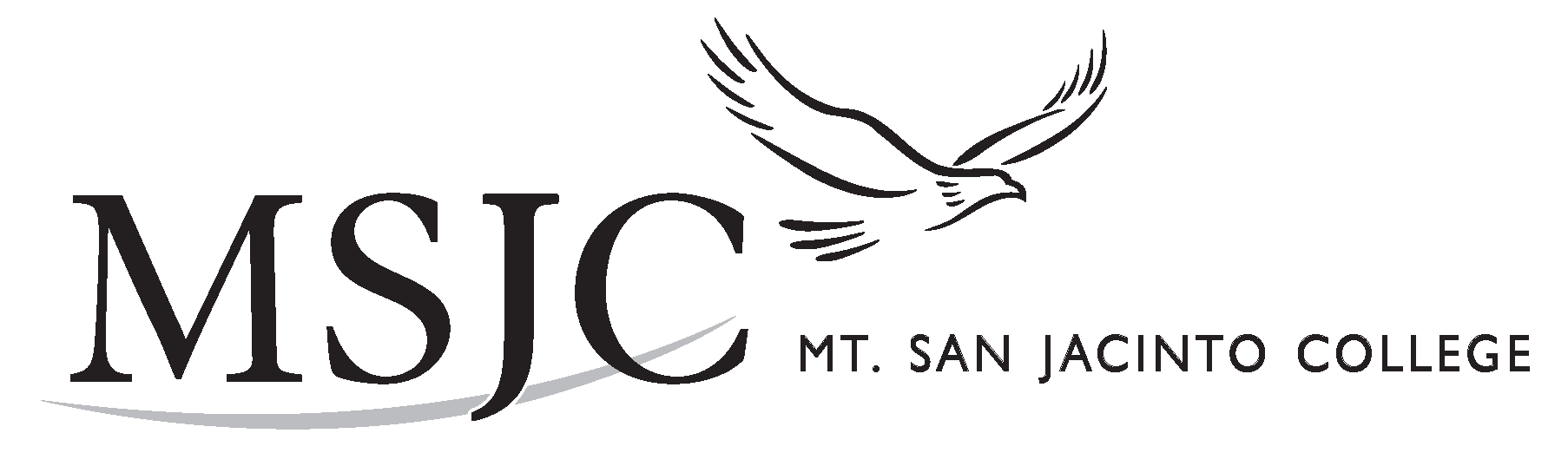 Provides 10.93% share of Prop 98 funding
$114.7 million to fund 2% growth
Equates to 50,000 students 
One-third of Community Colleges not meeting their enrollment growth 
Majority of growth is 1-2%
$29.3 million to fund .47% COLA
7
Board of Trustees Meeting – February 11, 2016
2016-2017 Proposed BudgetCommunity College Proposals
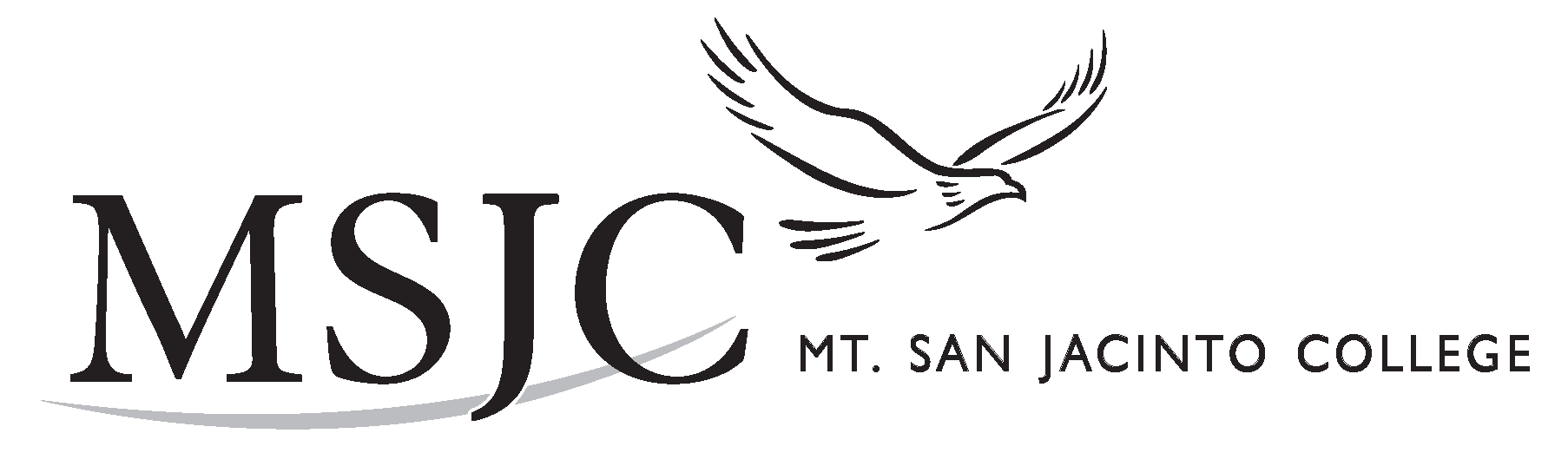 $45.2 million for Prop 39 energy efficiency programs
$25 million to fund Awards for Innovation in Higher Education 
Increase of $3 million for the Telecommunications & Technology Infrastructure Program 
Increase of $1.3 million to fund the .47% COLA for DSPS, EOPS, CalWORKs, and Child Care Tax Bailout program 
No funding increases for the Student Success and Support Programs or for Student Equity Plans
8
Board of Trustees Meeting – February 11, 2016
2016-2017 Proposed Budget Cautions
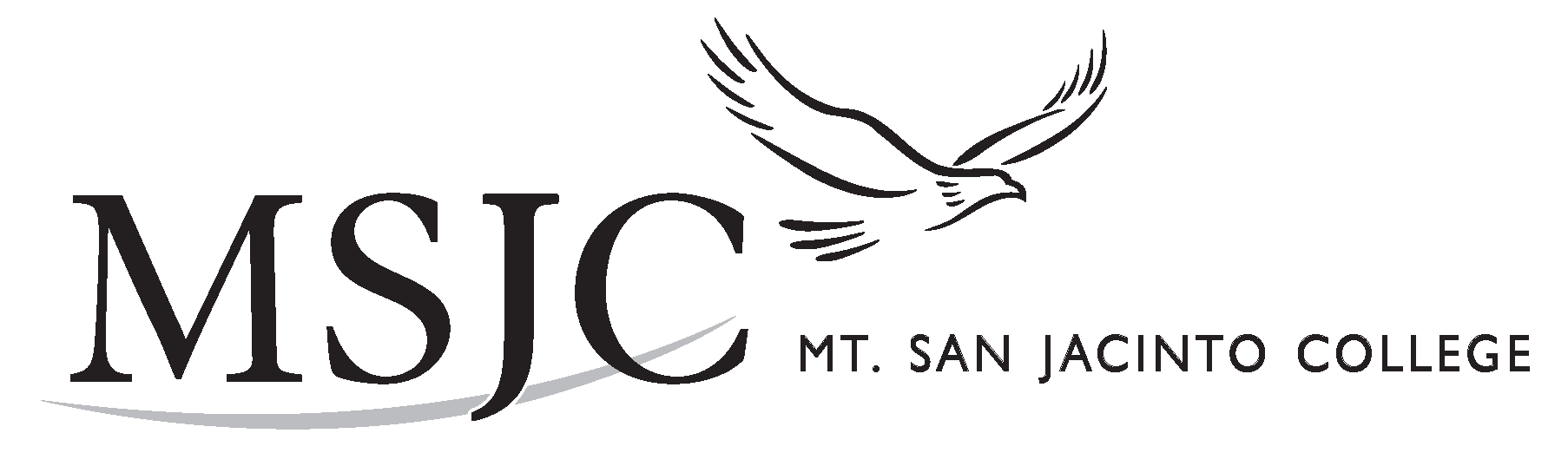 Cautions 
Prop 30 Phases out in 2016-17 – Loss of Sales Tax Revenue 
Vote of people needed to continue 
$9 billion Facility Bond rumored to go down to $3 billion
All for K-12
Project funding needs for Community Colleges:  $30 billion 
STRS/PERS going up due to stock market declines 
Both portfolios are not performing as projected
9
Board of Trustees Meeting – February 11, 2016
2016-2017 Proposed BudgetCautions
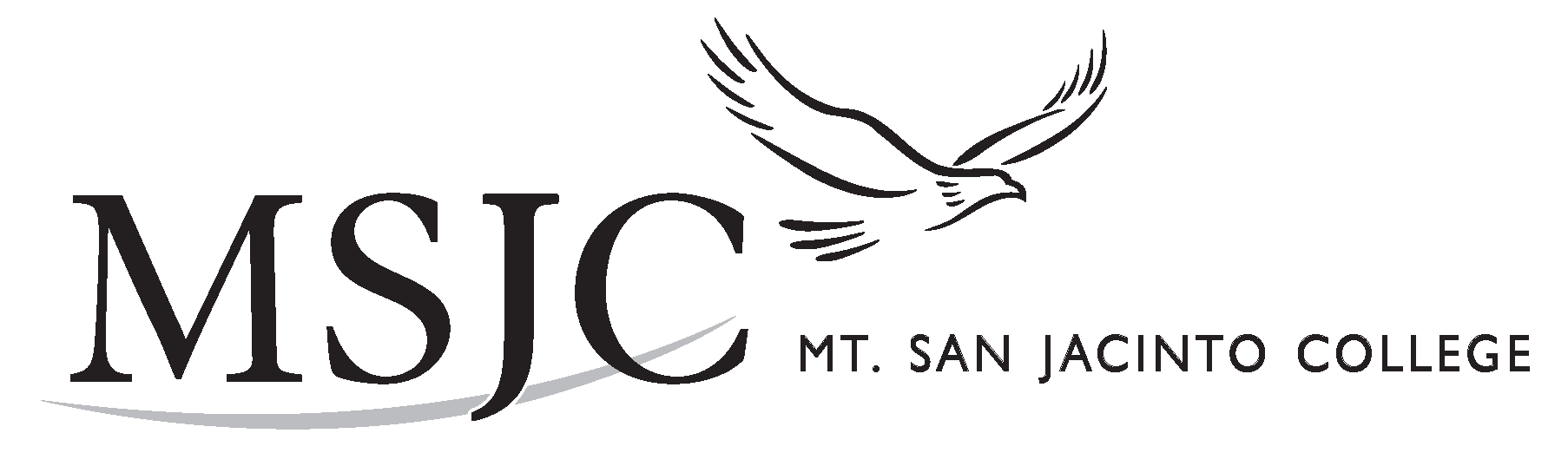 OUTCOME:  One time funding in 2016; Less Revenue in 2017

MESSAGE:  Proceed with Caution!  Boost Reserve Levels
10
Board of Trustees Meeting – February 11, 2016
Questions?Governor’s Proposed Budget 2016-2017
Board of Trustees Meeting
February 11, 2016
11